Year 10 Tutor Evening
Wallingford School
‘Able and Qualified’
The Y10 Team
Ms C Dudding- Head of Year 10 – duddingc@wallingfordschool.com

Ms T Lee –Assistant Headteacher & Raising Standards Leader – leet@wallingfordschool.com
Tutors ​
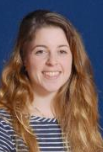 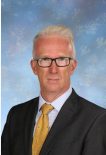 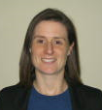 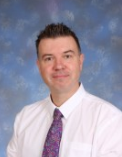 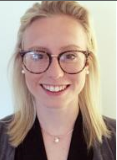 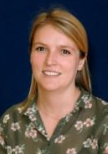 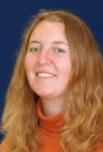 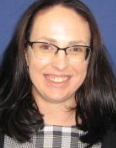 Ms T Ward - Careers advisor – wardt@wallingfordschool.com​
This evening
Who we are – the year 10 team

Important parts of the year
Curriculum information 
Success, Forgetting and Revision
Able and Qualified

Meet the tutors
Important parts to the year (in no particular order)
Year 10 Important Dates for 2022/23
Monday 14th November – Progress Report 1
Wednesday 14th December - Y10 Feedback Evening 1
Monday 9th January until Friday 20th January – Assessment week 1
Monday 6th February Progress Report 2
Monday 20th March until Friday 31st March – Mock Exams
Tuesday 2nd Mock exam report
Monday 12th June until Friday 23rd June – Assessment week 2
Monday 10th July End of Year report
Curriculum Information
High Quality teaching and learning
Retrieval and recall
Homework set regularly using Satchel:One

Targets 
Progress Reports
Reflection on progress
Qualifications & Grades
Vocational (L2)

D*	Distinction Star
D	Distinction
M	Merit
P	Pass

L1P	Level 1 Pass
f
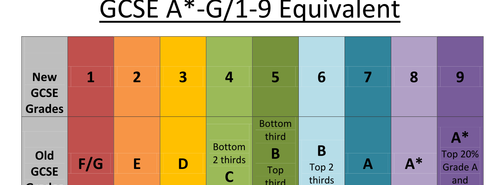 Qualifications & Grades
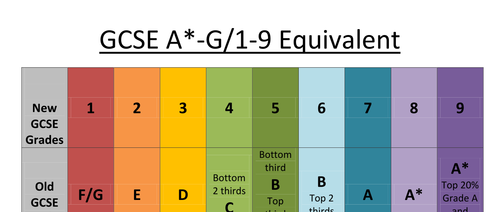 Considerations: 

English and Maths
4s or 5s – BTECs 
6s – A Levels
Subjects that I didn’t study at GCSE
Other colleges
If I don’t get 4s
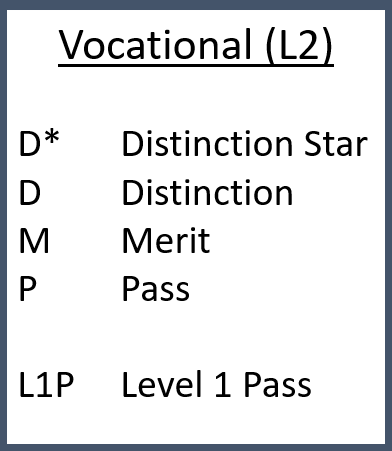 A note on success
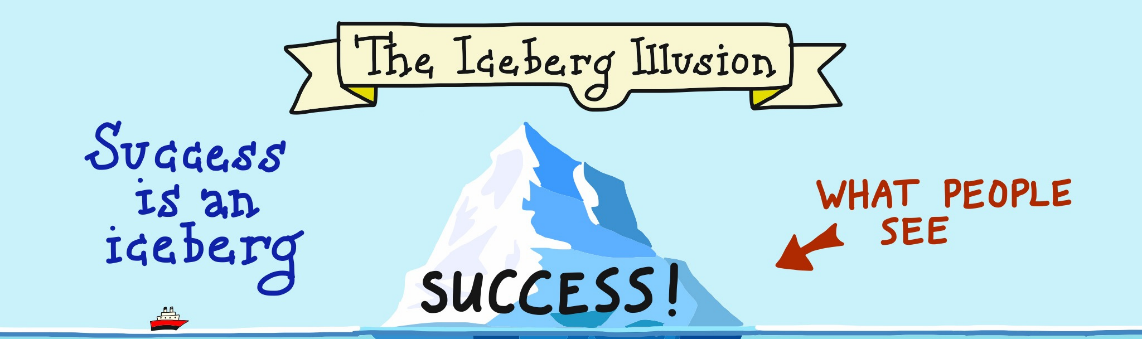 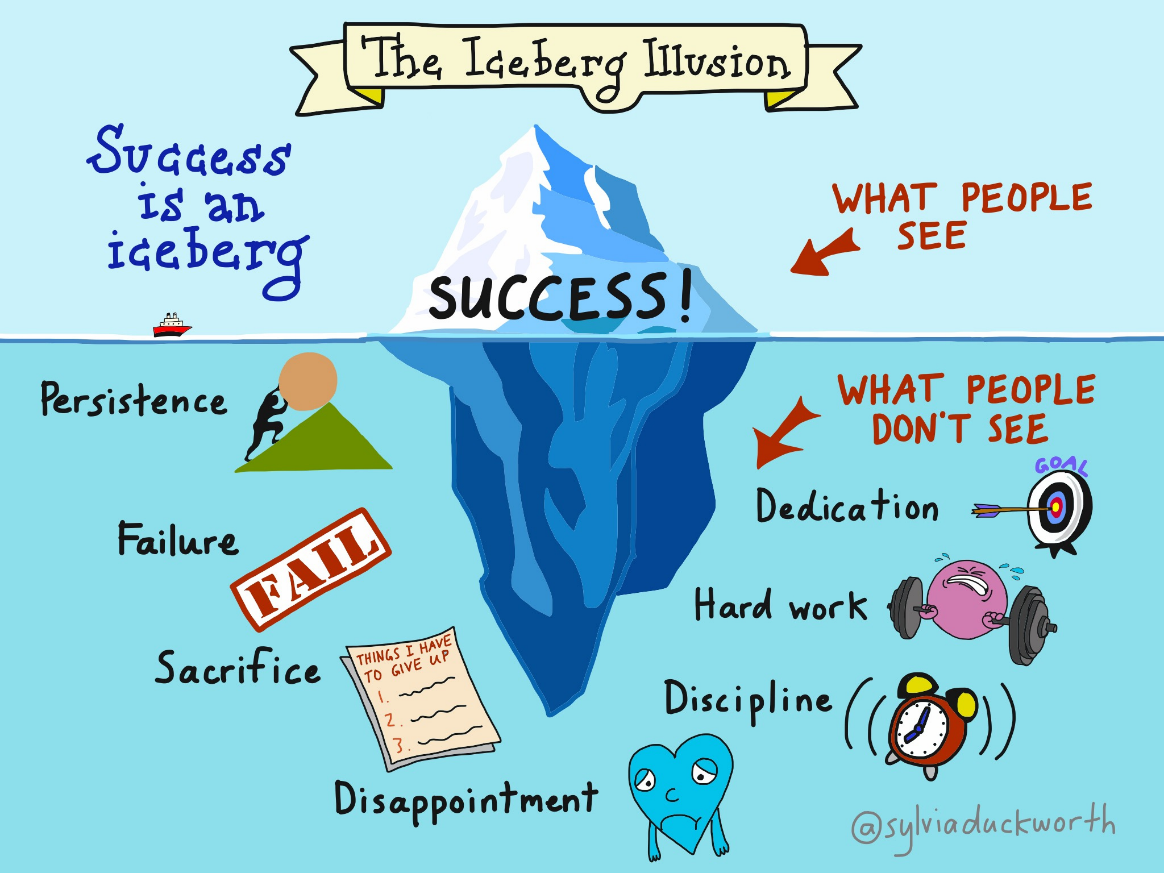 A note on forgetting
How to overcome the forgetting curve:

Plan to revisit topics (this is called revision!)

Revise topics shortly after learning them

Spaced learning

Reduce your cognitive load
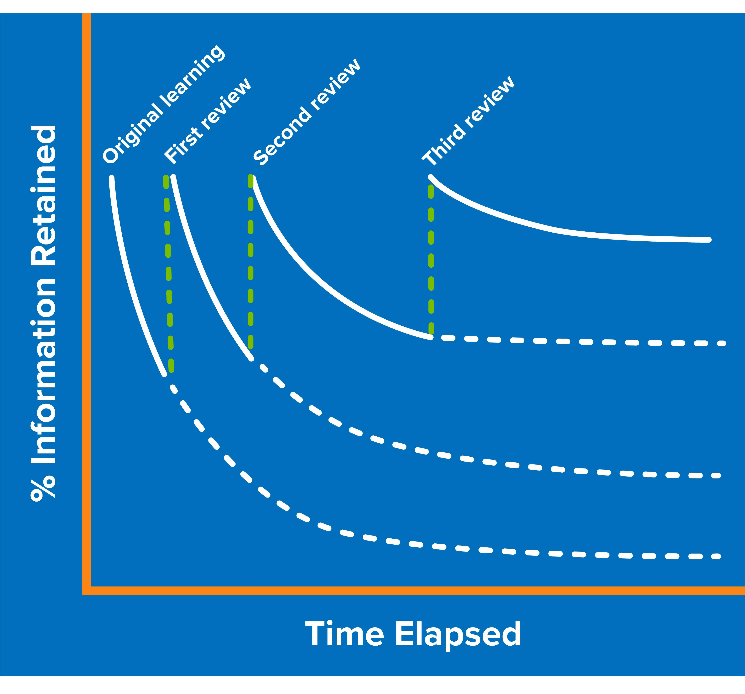 A note on revision
Setting yourself up for revision
Doing the revision
Things to avoid
What should my child be doing?
Attend school regularly
Complete all work to the best of their ability
Ensure all ‘coursework’ is completed and handed in on time
Revise and try their best for the mock exams
Tell someone if things aren’t going according to plan
But it’s not just about the exam results…
Post 16 Pathways

Careers Advisor - Mrs Ward
Work Shadowing 
Open Days at Colleges
Apprenticeships
6th Form Taster Days
University Summer Schools
Further support

PSHE program
Trips and visits
Celebration events (end of KS4 prom!)
General wellbeing support
The Y10 Tutor Team
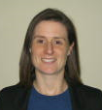 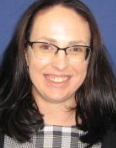 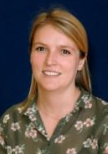 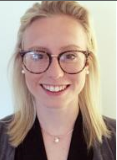 Ms Hughes S4	      Ms Sutton N6       Ms Gibson M13	  Ms Beaumont K8
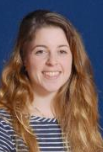 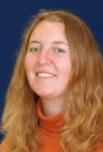 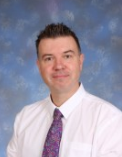 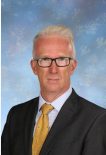 Mr Bowen B1	    Ms Shine K5     Mr Keppel-Compton K4     Ms Ward M8